Figure 3. Reliable 5- to 10-Hz coherence during preparatory states. (A) Average coherence (measured as weighted phase ...
Cereb Cortex, Volume 24, Issue 8, August 2014, Pages 1996–2008, https://doi.org/10.1093/cercor/bht050
The content of this slide may be subject to copyright: please see the slide notes for details.
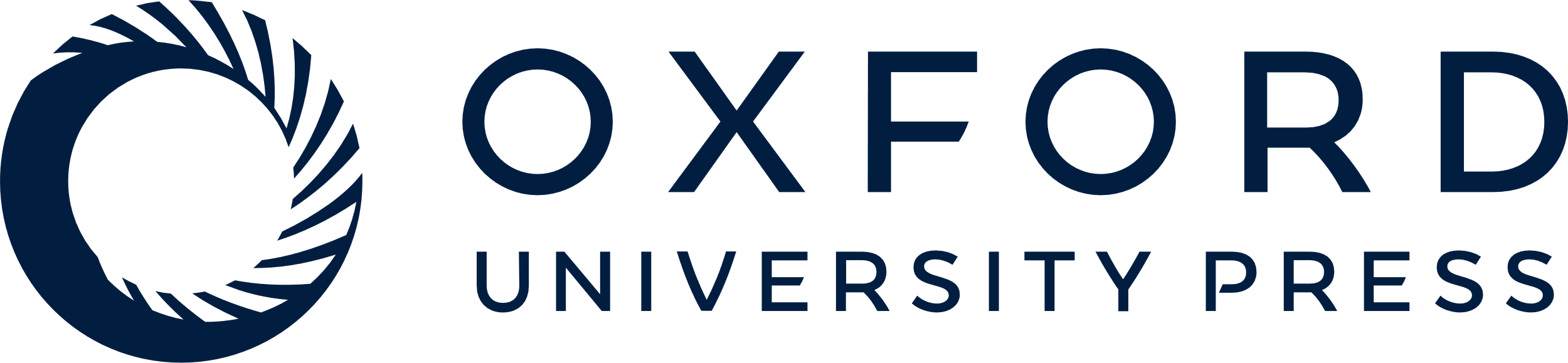 [Speaker Notes: Figure 3. Reliable 5- to 10-Hz coherence during preparatory states. (A) Average coherence (measured as weighted phase lag index, WPLI) of electrode site FCz with those sites that were statistically significantly locking with FCz (P ≤ 0.003, FDR corrected, see text for details) for monkey B. Coherence was averaged for the preparatory period (−0.6 to −0.05 s) prior to stimulus onset for all correctly performed trials (automatic and controlled trials). Shading is SE across electrode pairs. (B) Temporal evolution of coherence of the prefrontal electrode site FCz in monkey B with those electrode sites showing statistically significant coherence. The white rectangle identifies the time-frequency region of interested selected for further analysis. (C) Time course of the averaged 5- to 10-Hz coherence as shown in B. Shading denotes SE across electrode pairs. Inset panels at the top show coherence aligned relative to the onset of fixation. (D) Adjacency matrix showing the average 5- to 10-Hz coherence (indexed as WPLI) for all n = 120 electrode site pairs of monkey B during the preparatory period (−0.6 to −0.05 s prior to stimulus onset) in all correctly performed automatic and controlled performance trials. Black crosses indicate statistically significant coherence (WPLI), controlling for the false discovery rate to be FDR <0.2. The thick rectangles mark all electrode combinations of electrode FCz. (E–H) Same as A–D, but for monkey Q.


Unless provided in the caption above, the following copyright applies to the content of this slide: © The Author 2013. Published by Oxford University Press. All rights reserved. For Permissions, please e-mail: journals.permissions@oup.com]